11 februari 2020
Acute pijn 

Teamwork intra- en transmuraal
MAT az groeninge
Topics
TO
DO
Voorstelling en inleiding
Waarom acute pijn behandelen?
Wat is goede behandeling van pijn?
Samen sterker…
Beleid aangepast aan noden van specifieke patiëntenpopulatie 
Samen sterker… ook voorbij de muren van het ziekenhuis
Besluit
Voorstelling en inleiding
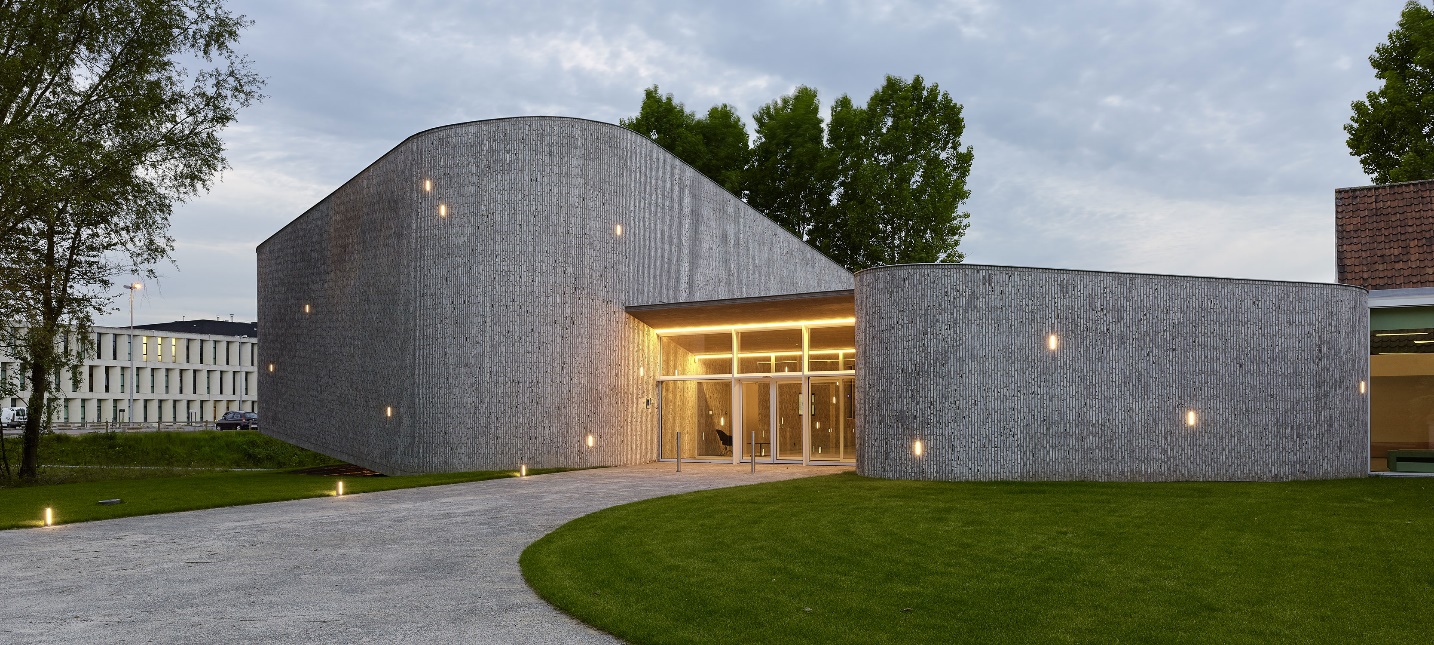 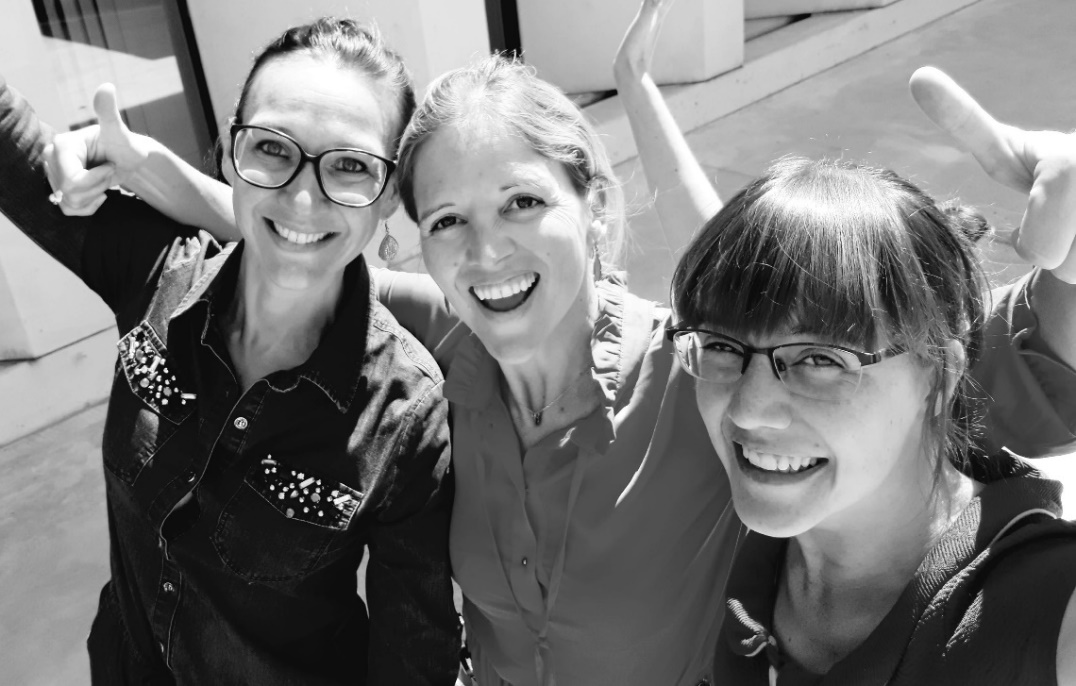 Waarom acute pijn behandelen?
Acute pijn is niet alleen maar negatief… eigenlijk zelfs noodzakelijk…(Van Dijk, 2018)

Ernstige acute pijn echter heeft negatieve gevolgen:
Trager herstel
Optreden van complicaties
Risico op het ontwikkelen van chronische pijn (Van Dijk, 2018) (Meissner, et al., 2015)

Mogelijke barrières (Meissner, et al., 2015) (Van Hecke, et al., 2016) (Al-Mahrezi, 2017)
Bij de patiënt
Angst
Lage verwachtingen
Bij de verpleegkundige
Eigen referentiekader
Angst voor overdosering
(Bij de arts)
Wat is goede behandeling van pijn?
Voldoende medicamenteuze opties?
Non-farmacologische acties?
NRS 0?
Educatie?
Goede registratie van pijn?
Pijn is toch normaal?!
Motivatie?
Wat is goede behandeling van pijn?
NRS?
VAS?
PAINAD?

Comfortscore?

Gezichtjesschaal?

CPOT?
Nummer 1: educatie!!! (Van Hecke, et al., 2016)
Correcte registratie
Pijn is wat de patiënt zegt dat het is
Gebruik van het juiste meetinstrument
Enkel registreren wat patiënt aangeeft
Herevaluatie
Combinatie van farmaco en non-farmaco
Op maat van de patiënt
Wat is een goede behandeling van pijn?
Pijn wordt aanzien als de 5de vitale parameter…
Echter kan pijn niet worden gemeten zoals BD, temperatuur,…
Definities van pijn
“pijn is een onaangename, sensorische en emotionele ervaring, die gepaard gaat met feitelijke of mogelijke weefselbeschadiging of die beschreven wordt in termen van een dergelijke ervaring” IASP, 1986

“Pijn is wat de patiënt zegt dat het is en treedt op wanneer hij zegt dat het optreedt” (McCaffery, 1977)
Wat is een goede behandeling van pijn?
Gebruik van een correct meetinstrument een eerste belangrijke stap
Gouden standaard: zelfrapportage
Indien niet mogelijk (leeftijd, cognitieve problemen,…): observatie
Zelfrapportage werkt NIET als de patiënt geen uitleg krijgt

Pas na correcte pijnmeting kan een goede pijnbehandeling tot stand komen
Wat is een goede behandeling van pijn?
Voorschrift van de arts
Anesthesie?
Chirurgie?
Andere discipline?
Het raadplegen van een arts van wacht blijkt voor een groot aantal verpleegkundigen nog een drempel…
Non-farmacologische acties!
Denk aan educatie, luisterend oor, geruststelling, optimaliseren van de omgeving,…
Angst, stress en pijn zijn de beste vrienden!
Samen sterker…
Referentenwerking
Gestructureerd
Bondgenoten van elkaar
Vraag gestuurd opleidingsaanbod
Feedback na dossieranalyses, ervaringen van patiënten doorgeven,…
Samenwerking ikv kwaliteitsverbetering
Op vraag van referent en/of afdelingshoofd gerichte ondersteuning op de afdeling
Bedside teaching
Aansluiten op teamoverleg
Regelmatige dossieranalyses voor elke afdeling
Sommige afdelingen worden frequenter gevolgd
Steeds schriftelijke feedback na dossieranalyse aan hoofdverpleegkundige en referent
Samen sterker
Dossieranalyses op basis van indicatoren

Werd de pijn correct gemeten?

Correcte frequentie?

Werd aan een positieve pijnscore een actie gekoppeld ((non)farmacologisch)?

Werd elke actie binnen het uur geëvalueerd?
Samen sterker
Gestructureerde feedback aan de afdelingen
Er valt altijd iets positief te zeggen!
Voorbeelden van FB
bij 1 pat. was er in het vk verslag melding van ernstige verwardheid en noodzaak om te fixeren. Toch werd de NRS gebruikt. Bij ernstige verwardheid (ook al is geen MMSE gekend) wordt overgeschakeld op PAINAD.

Bij 1 patiënt waren een slechts pijnscores van 0 en 2 (NRS) en toch werden Paracetamol® en Oxynorm® gegeven. 

Bij 1 patiënt werd een pijnscore van 3 gerapporteerd en werd toch ‘zo nodig’ medicatie toegediend. Deze actie werd niet geherevalueerd. Bij het toedienen van ‘zo nodig’ medicatie dient steeds een herevaluatie plaats te vinden.

Probeer elke positieve pijnscore te behandelen of in het verpleegkundig verslag te vermelden waarom er geen behandeling plaatsvindt.

1 patiënt was comateus en er was geen enkele reactie. Toch werd de gezichtjesschaal gebuikt… dit is een vorm van zelfrapportage, dus waarbij de patiënt zelf de intensiteit van de pijn moet aangeven. Hier was dit zeker onmogelijk.
Samen sterker
Cijfers versus werkelijkheid…

Indruk van goede opvolging van pijn uit dossieranalyses
Is de genoteerde 3 werkelijk een 3?
Werd elke pijnscore effectief bevraagd?

Nieuwe vragen dringen zich op… 
Focus verleggen?
Beleid aangepast aan noden van specifieke patiëntenpopulatie
Wat goed is voor de één…
Pijn op psychiatrie

Pijn op spoedgevallen

Pijn op materniteit

Slechts enkele voorbeelden…
Verbeterprojecten idealiter vraaggestuurd
Vragen vloeien vaak voort uit dossieranalyses, opleiding,…
Samen sterker… ook voorbij de muren van het ziekenhuis
Samenwerking tussen verschillende ziekenhuizen

Op basis van netwerk
Vb: E17 netwerk
Benchmark VZN KUL

Op basis van regio
Regionale werkgroep pijn

Vlaams
NVKVV
!Dag van de algologische functie!

Zelfs… op basis van gebruikte software
Besluit
Opleiding en ondersteuning van collega’s
Educatie van patiënten 
Duidelijk en bruikbaar protocol
Samenwerking binnen en buiten de muren van het ziekenhuis
Indicatoren als opvolging van procedures en protocols, maar…
Bibliografie en nuttige websites
Al-Mahrezi, A. (2017). Towards Effective Pain Management: Breaking the Barriers. Oman Medical Journal, 357-358.

Meissner, W., Coluzzi, F., Fletcher, D., Huygen, F., Morlion, B., Neugebauer, E., . . . Pergolizzi, J. (2015). Improving the management of post-operative acute pain: priorities for change. Current Medical Research and Opinion, 2131-2143.

Van Dijk, J. (2018). Postoperatieve pijn meten en behandelen. TVZ, 16-18.

Van Hecke, A., Van Lancker , A., De Clercq, B., De Meyere, C., Dequeker, S., & Devulder , J. (2016). Pain Intesity in Hospitalized Adults: A Multilevel Analysis of Barriers and Fcilitators of Pain Management. Nursing Research, 290-300.


https://www.nvkvv.be
https://www.vznkul.be
Hartelijke dank!